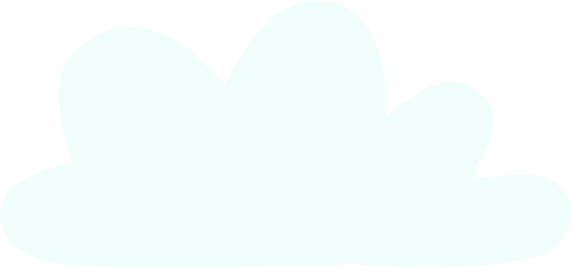 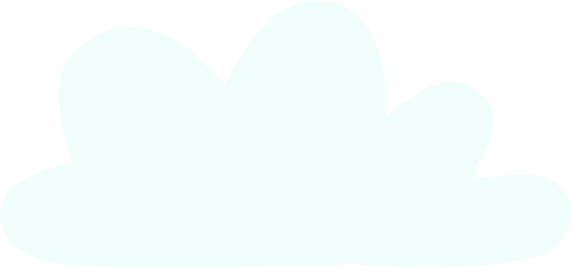 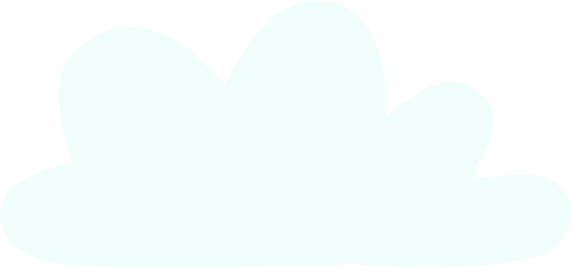 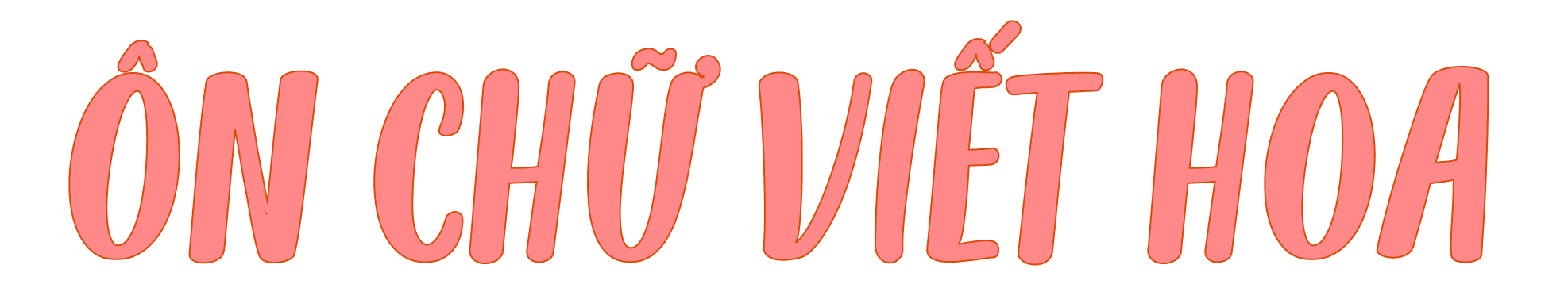 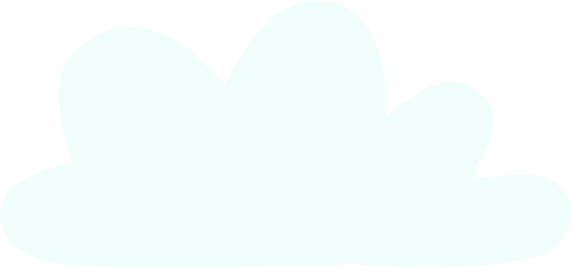 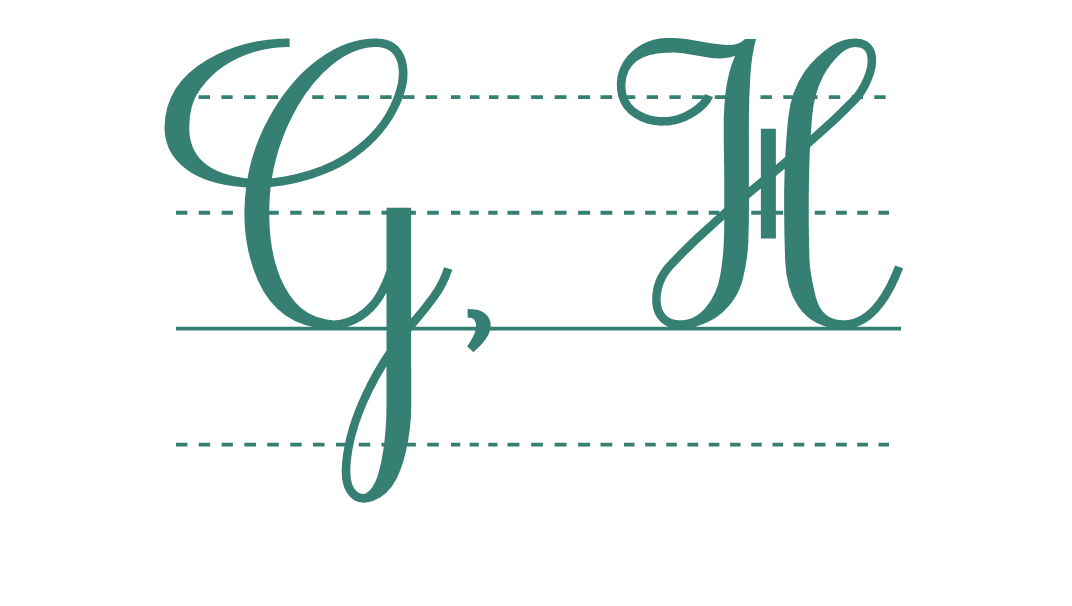 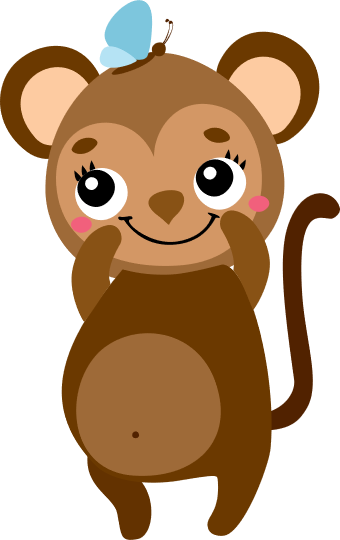 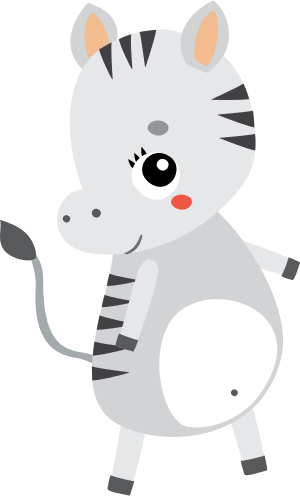 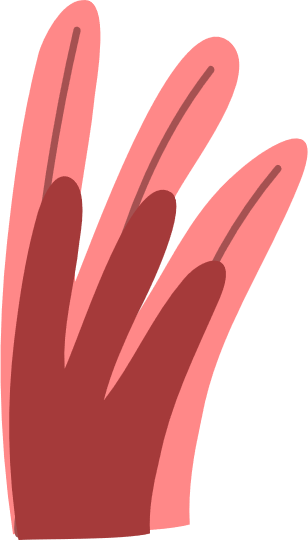 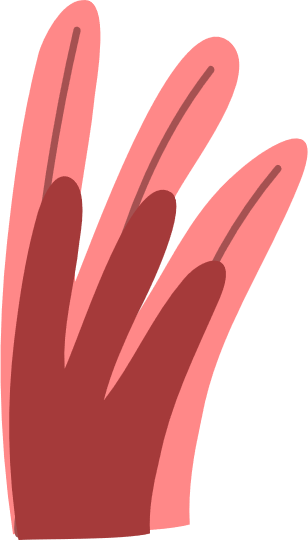 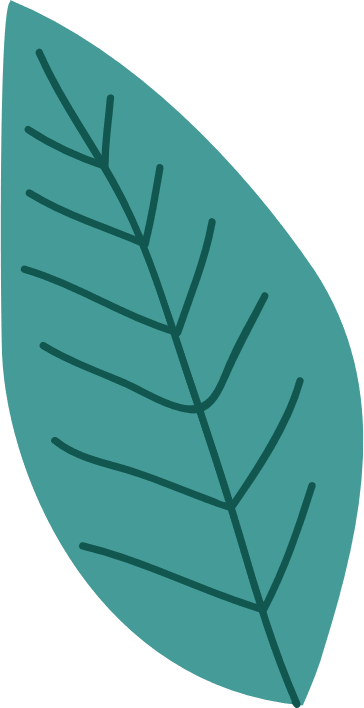 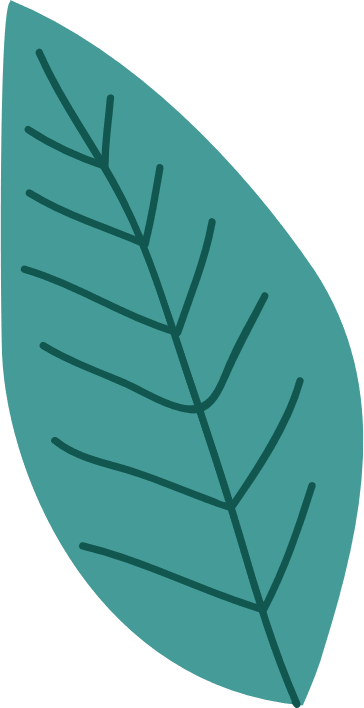 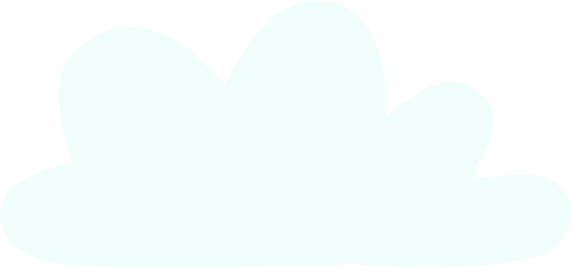 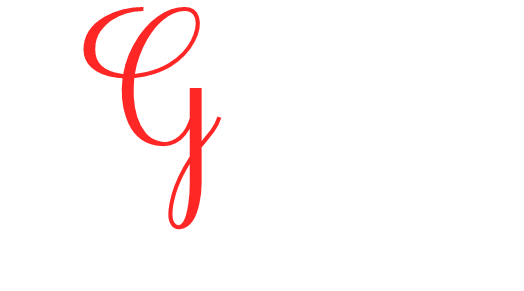 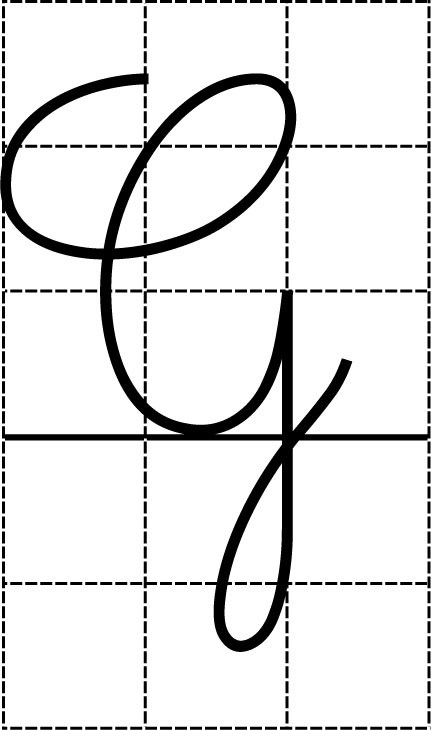 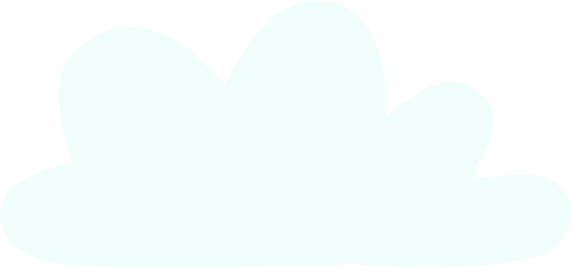 1. Giới thiệu mẫu chữ hoa
Quan sát chữ G cỡ nhỏ, cho biết độ cao và độ rộng các nét?
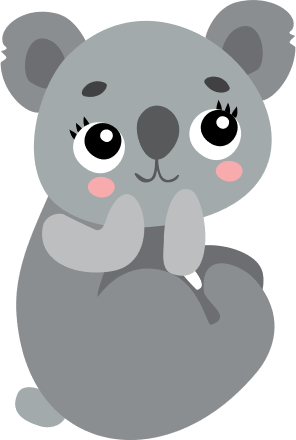 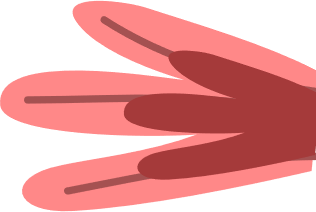 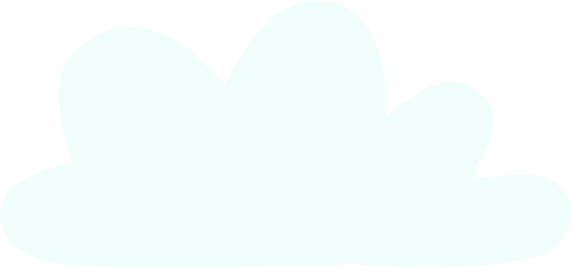 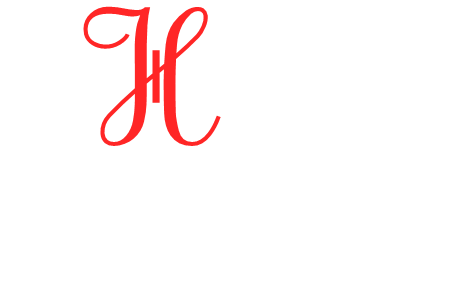 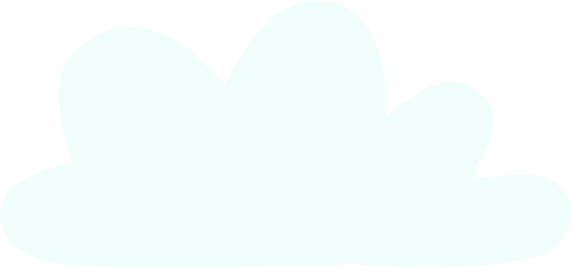 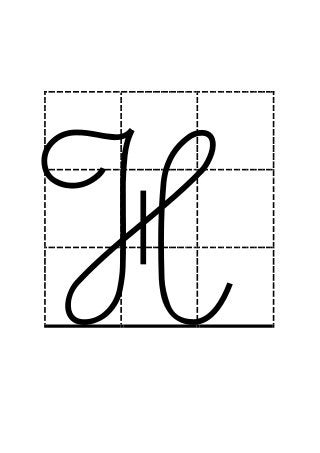 1. Giới thiệu mẫu chữ hoa
Quan sát chữ H cỡ nhỏ, cho biết độ cao và độ rộng các nét?
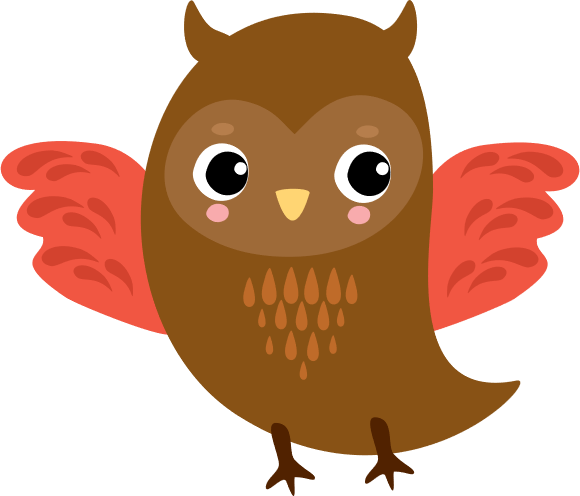 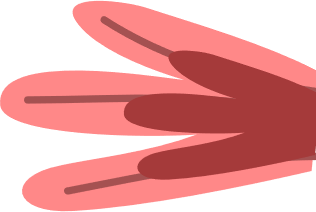 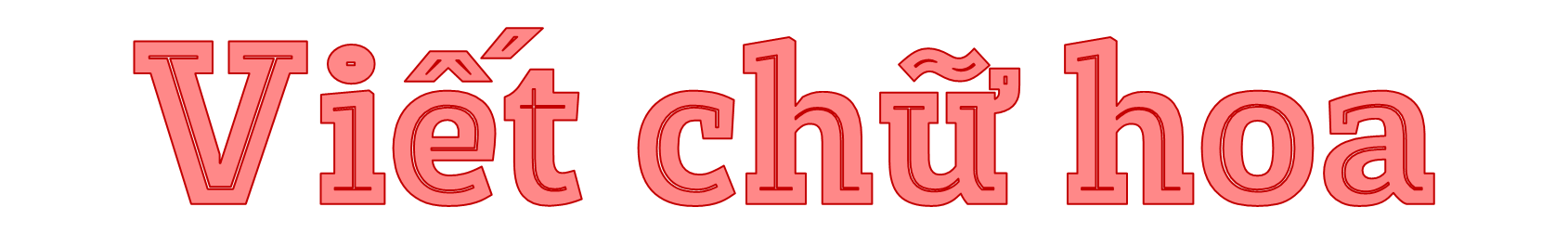 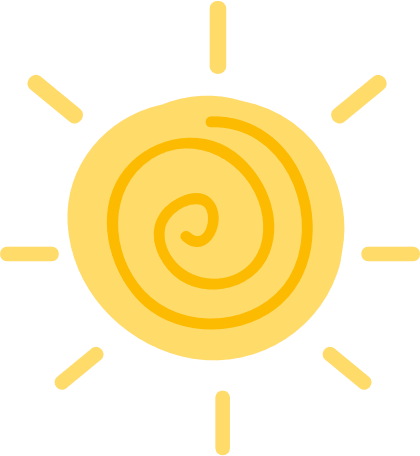 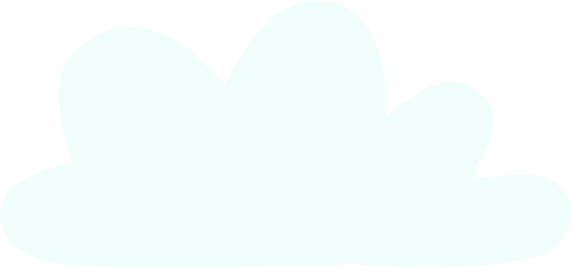 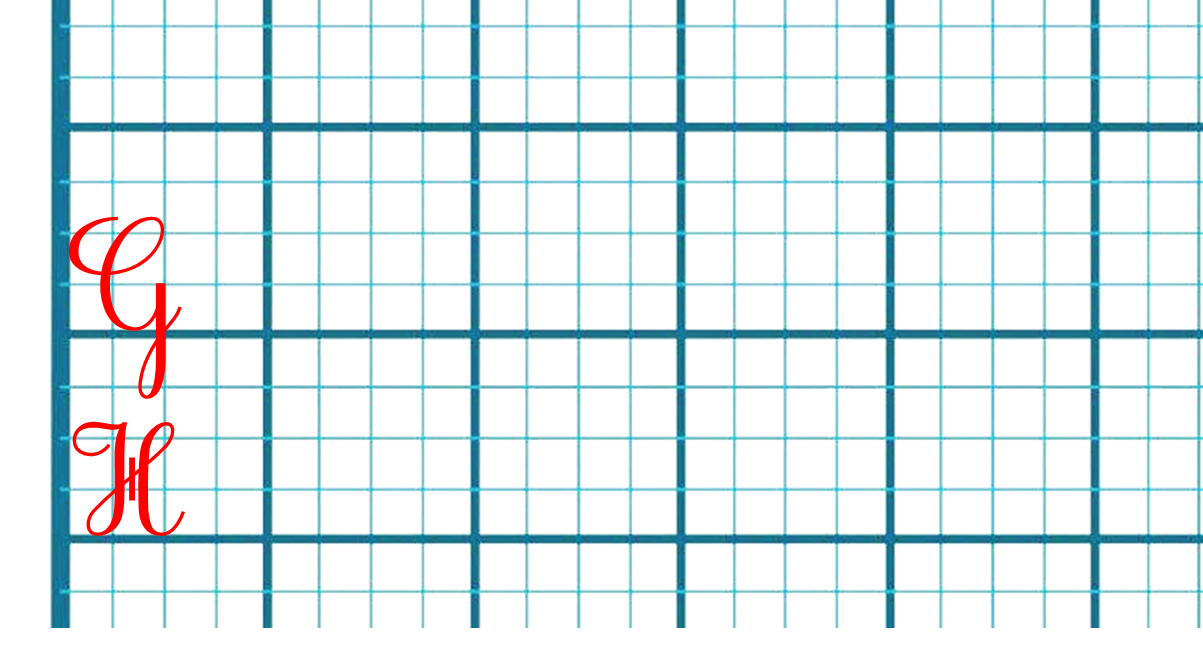 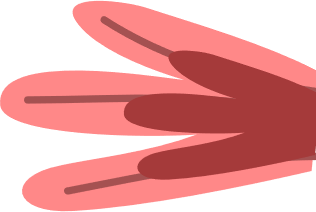 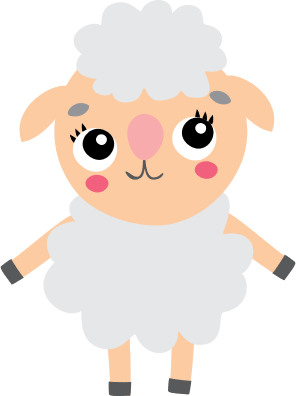 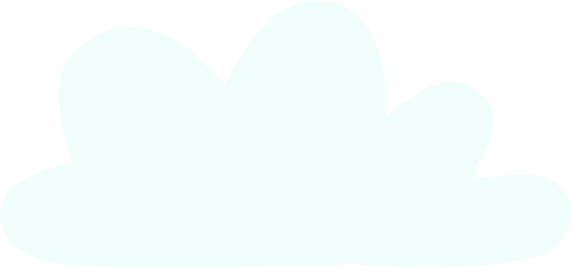 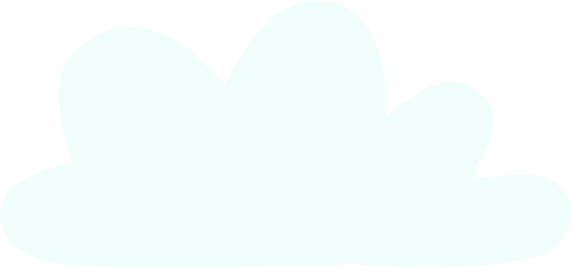 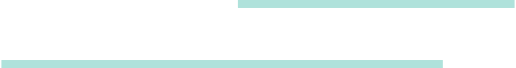 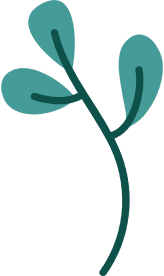 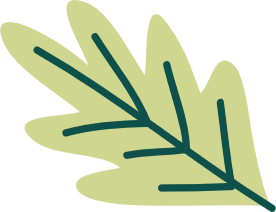 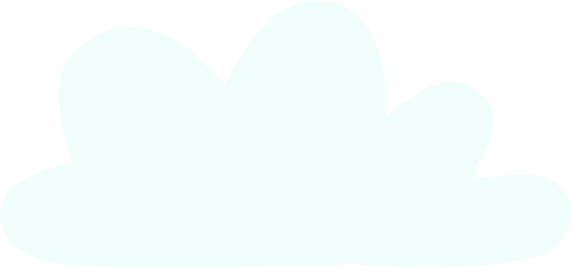 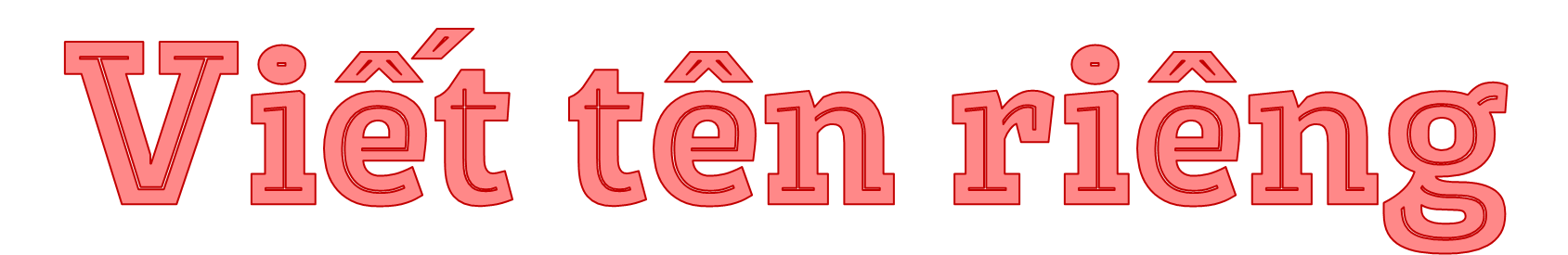 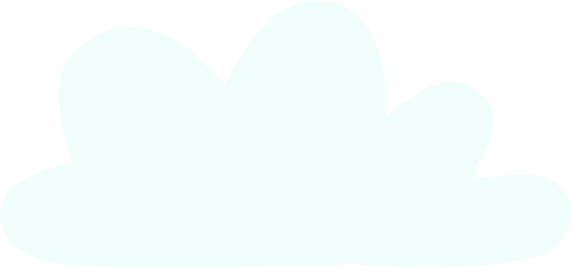 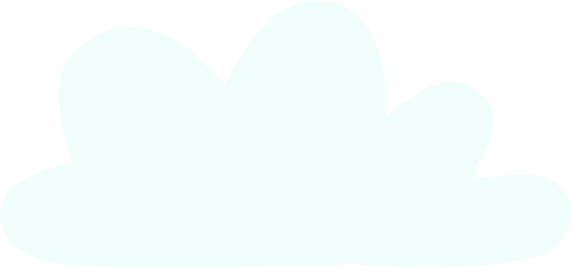 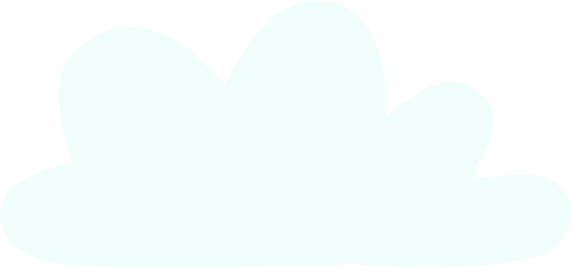 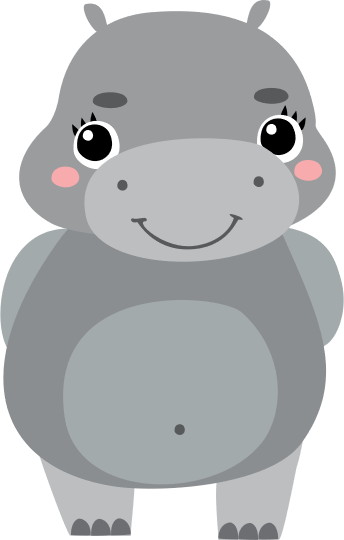 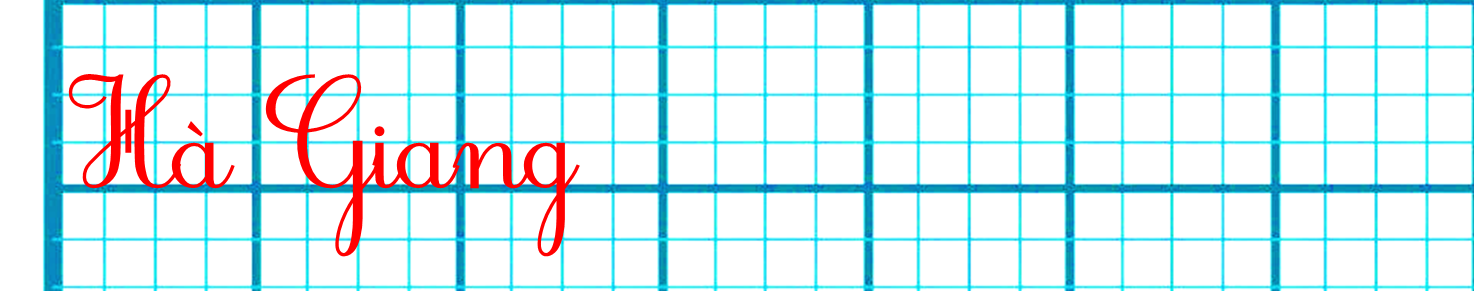 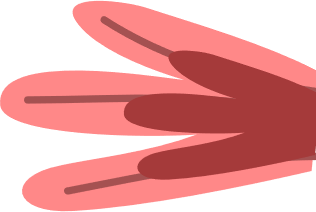 [Speaker Notes: Hà Giang là một tỉnh miền núi nằm ở cực bắc của Tổ quốc. Nơi đây có nhiều địa điểm du lịch nổi tiếng như Cao nguyên Đồng Văn, cột cờ Lũng Cú.]
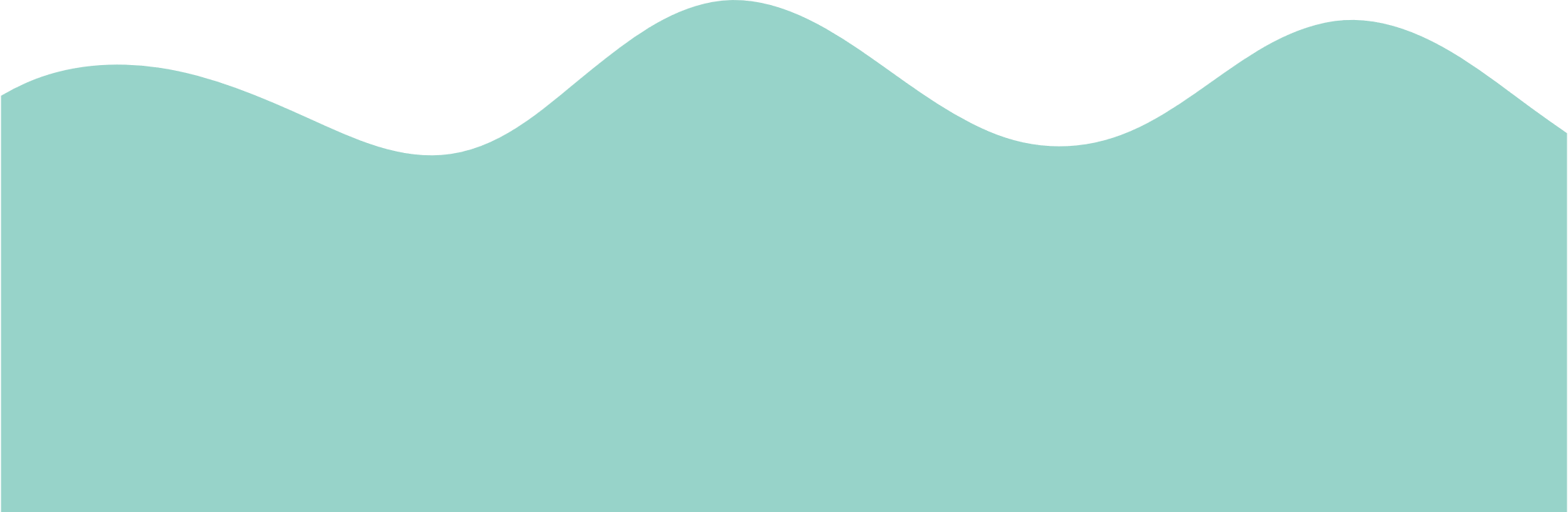 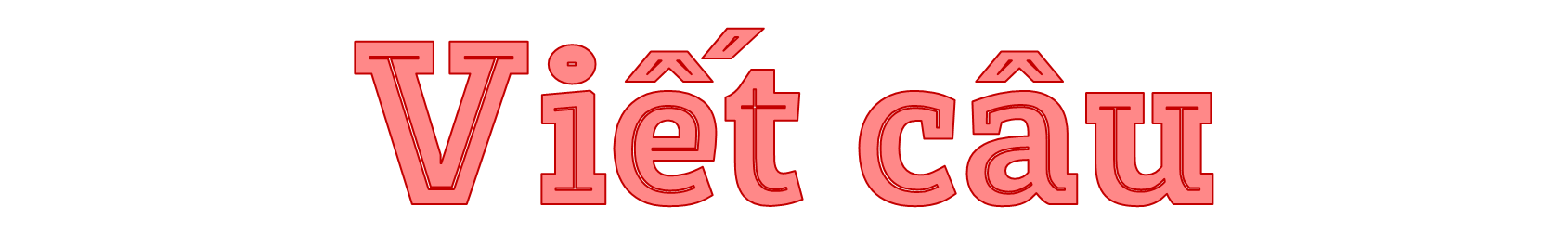 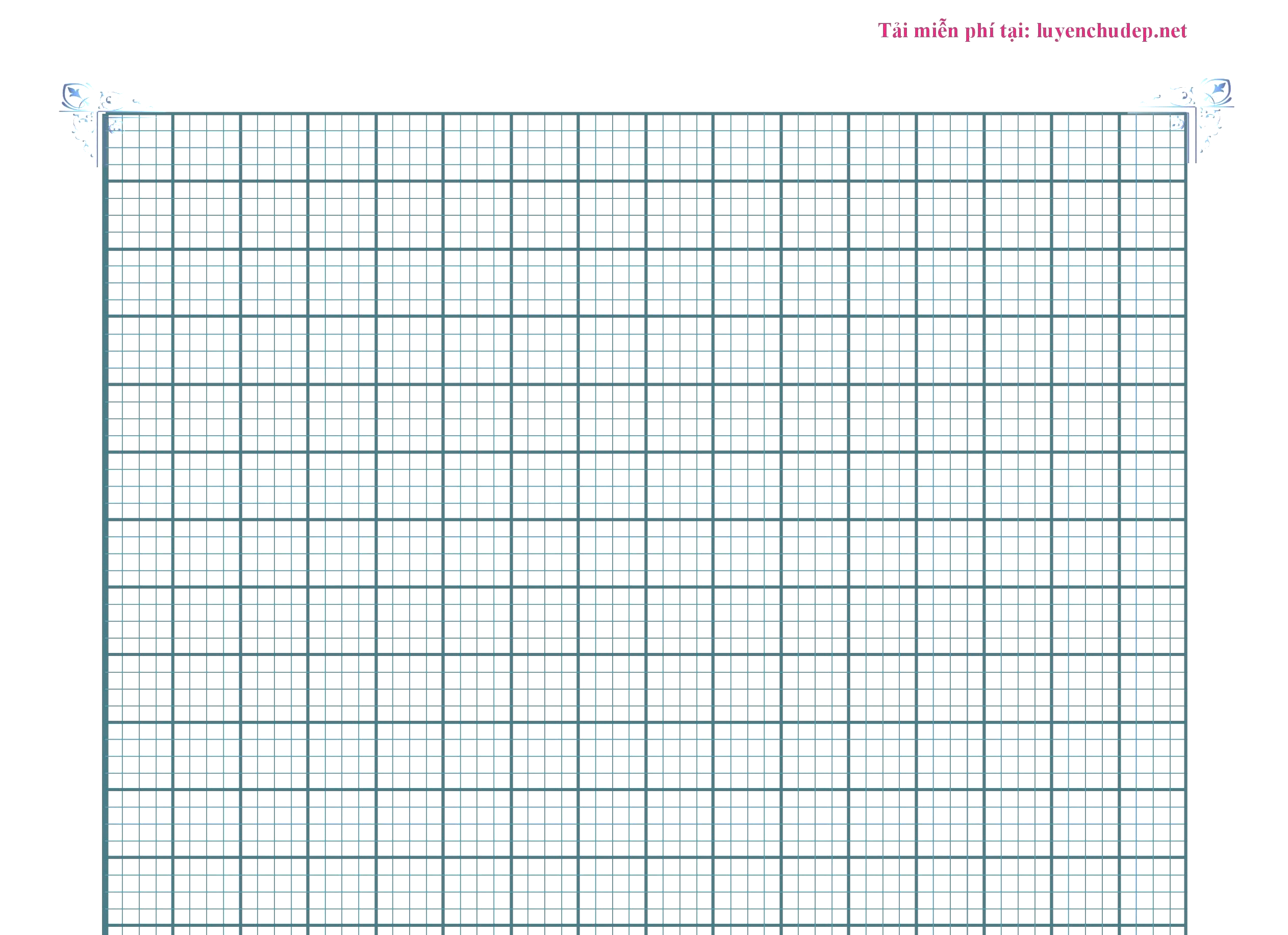 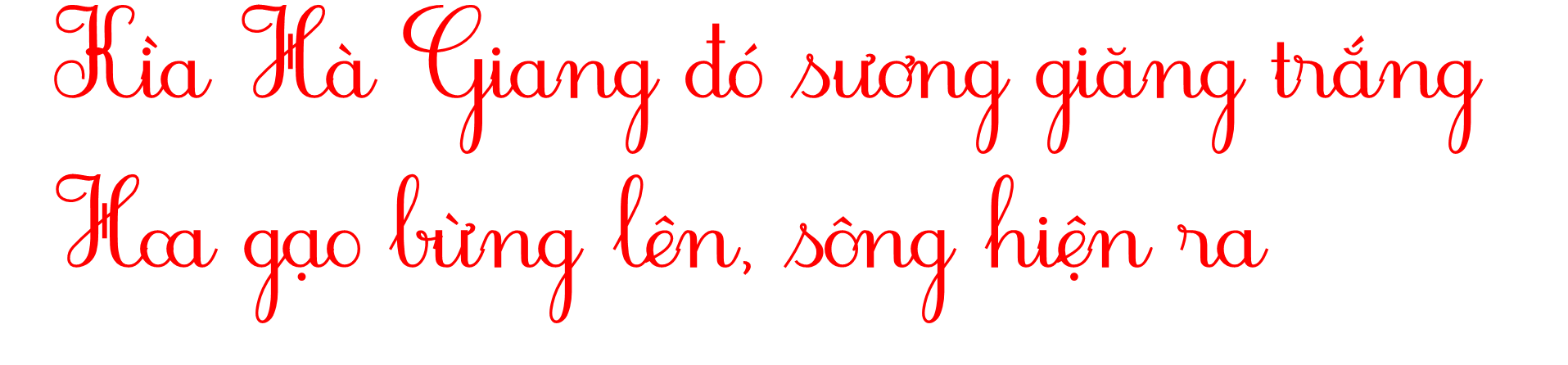 (Nguyễn Đức Mậu)